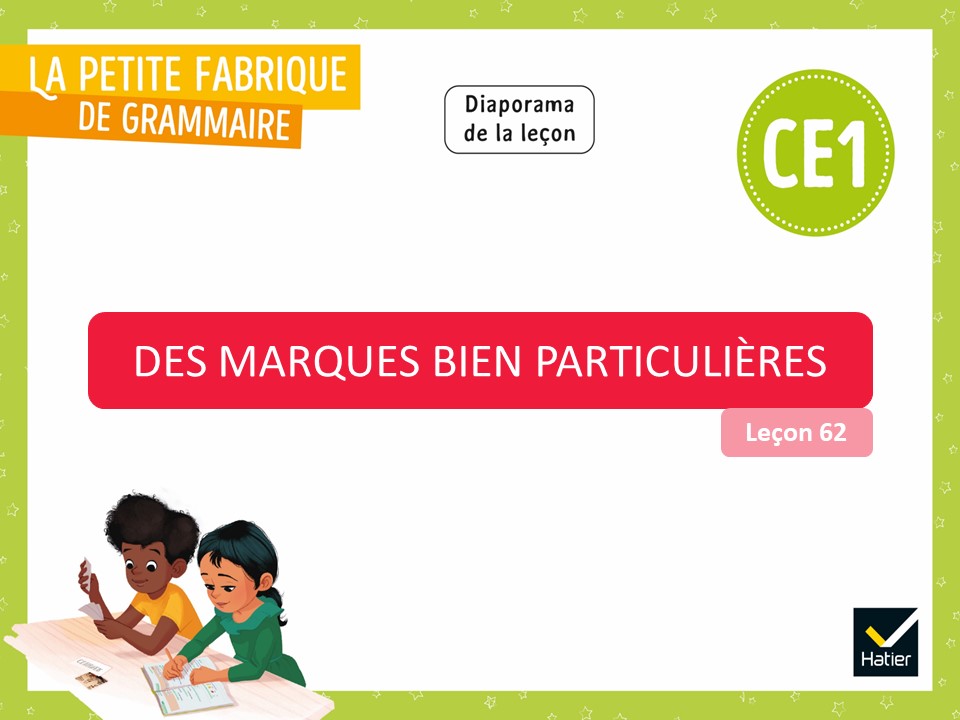 [Speaker Notes: CONJUGUER – Les marques du futur

Leçon 62 : Des marques bien particulières

NB :  - Les images utilisées sont celles de l’album étudié dans les leçons 45 et 46 (images de Burt, et du nuage qui raconte, à imprimer : hatier-clic.fr/23lpfdgce1_affichage045).
Vous pouvez soit projeter ces images grâce à ce diaporama, soit tracer une flèche du temps au tableau et manipuler avec les élèves les images imprimées, ce qui leur permettra de mieux comprendre la notion délicate de la valeur des temps.
- À partir de la phase 4, il est préférable de manipuler de vraies étiquettes-mots face aux élèves : vous pouvez les écrire en grand sur des affichettes ou les télécharger sur : hatier-clic.fr/23lpfdgce1_affichage062).]
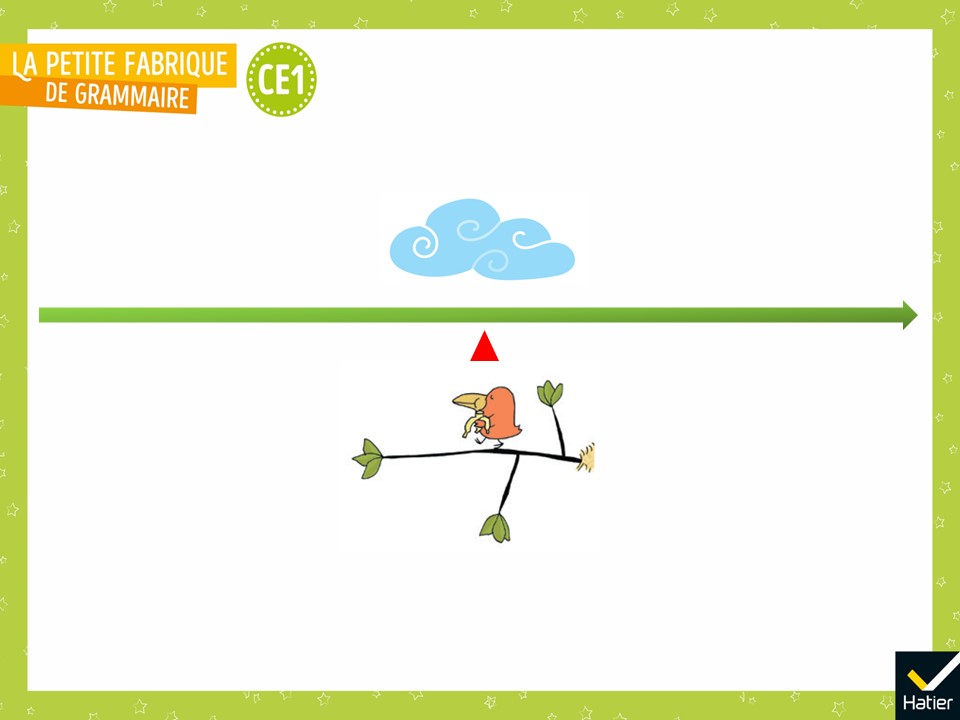 [Speaker Notes: PHASE 1 : Enrôlement
 « Vous souvenez-vous d’où viennent ces images ? Pouvez-vous dire à nouveau comment le nuage raconte que Burt mange une banane ? » 
 Attendre les réponses des élèves, puis écrire la phrase au présent.]
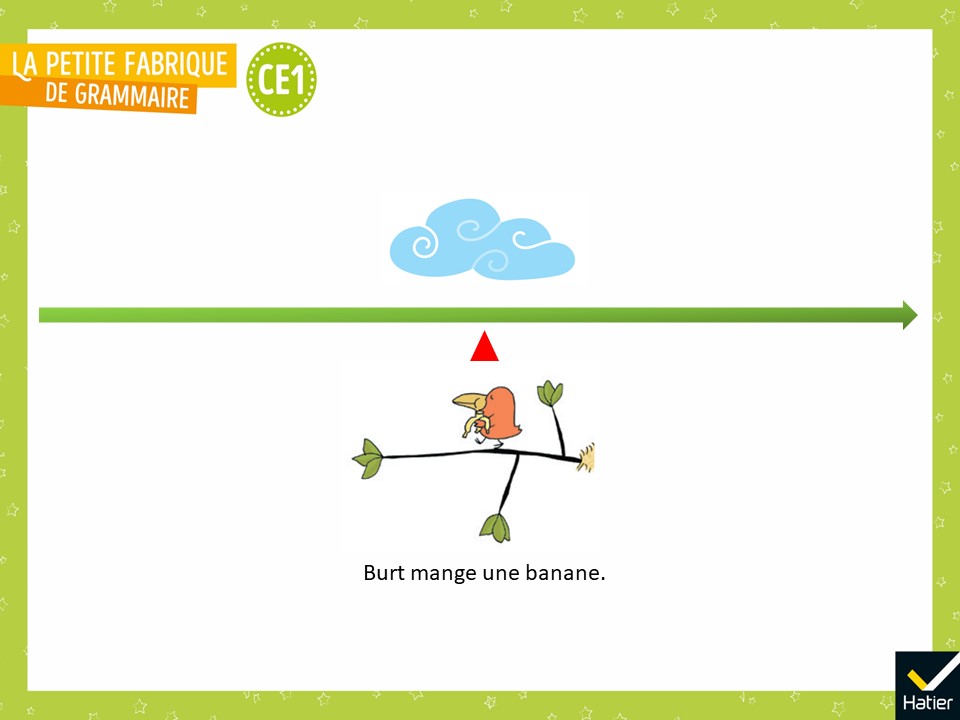 [Speaker Notes: Affichage de la réponse attendue.

Déplacer le nuage vers la droite.]
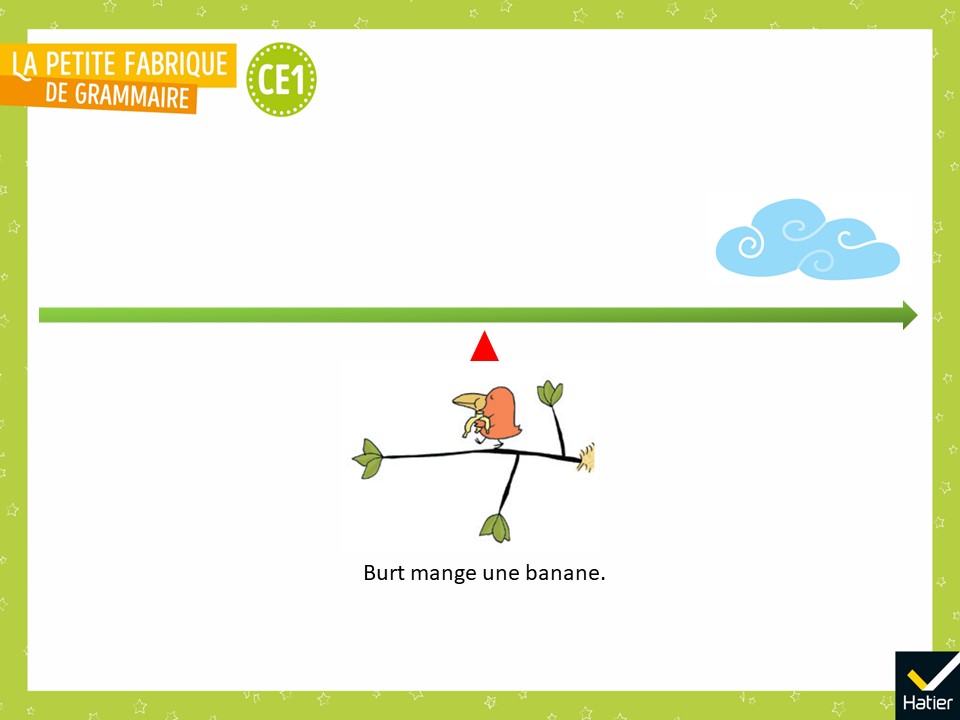 [Speaker Notes:  « Quand le nuage est après, pouvez-vous dire comment il raconte Burt et sa banane ? » 

 Attendre la réponse des élèves et écrire la phrase à l’imparfait et au passé composé.]
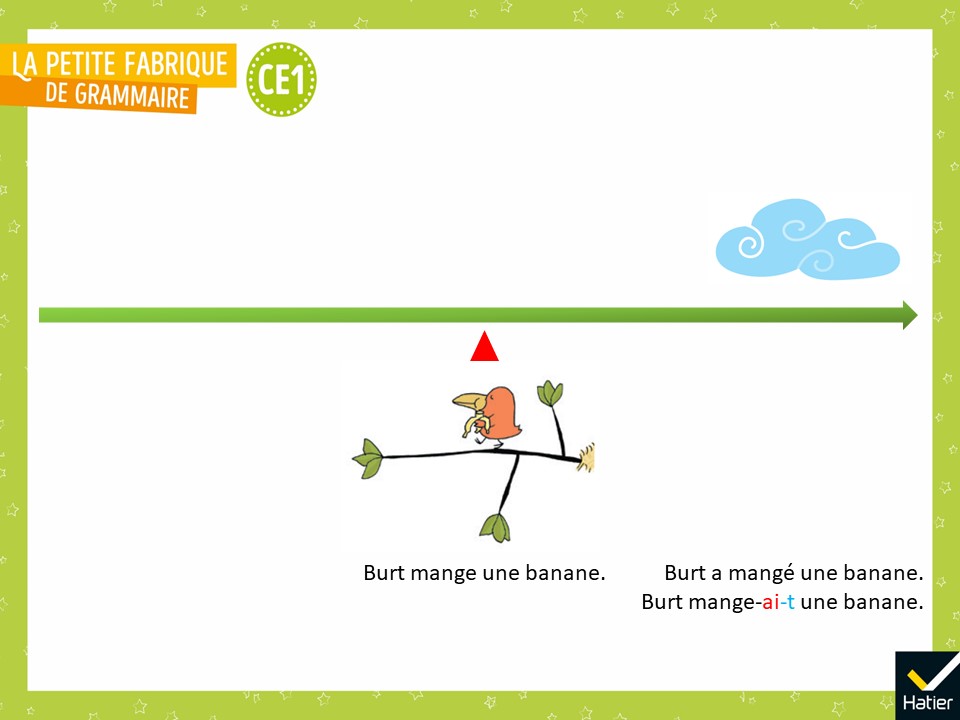 [Speaker Notes: Affichage de la réponse attendue.

Déplacer le nuage vers la gauche.]
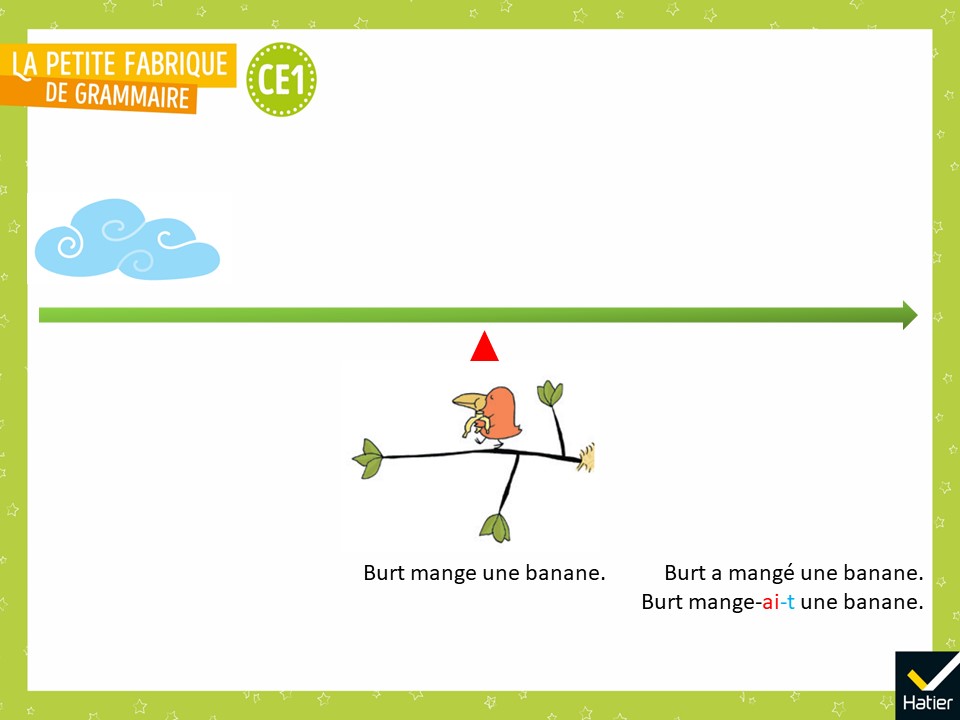 [Speaker Notes: « Quand le nuage est avant, pouvez-vous dire comment il raconte Burt et sa banane ? » 
Réponse probable : Burt va manger une banane.]
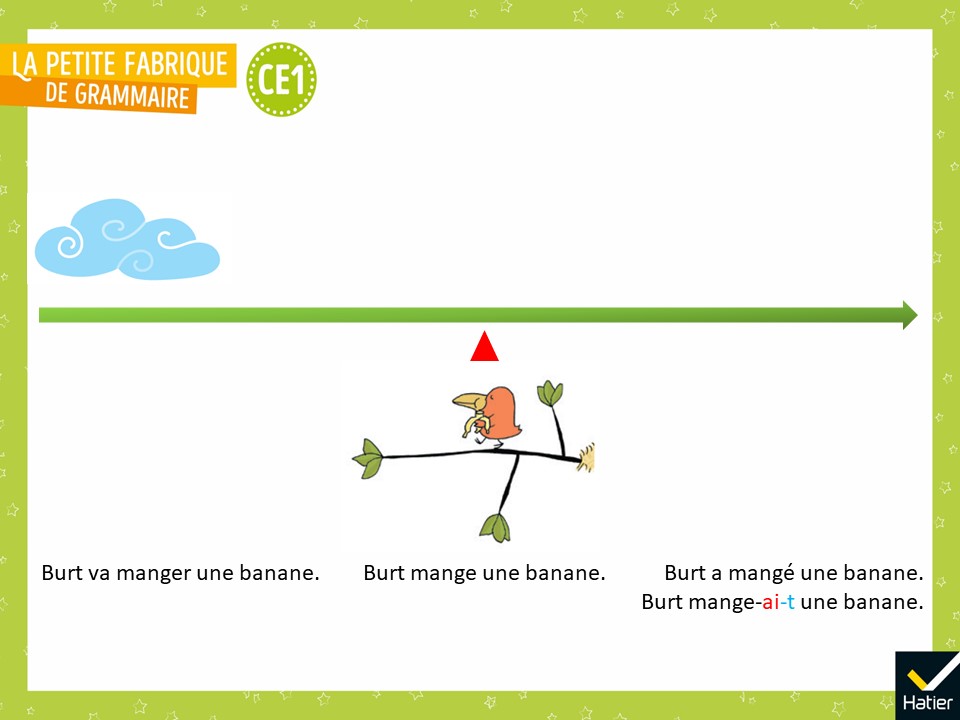 [Speaker Notes: Affichage de la réponse probable.
- Si les élèves ont effectivement proposé la phrase au futur proche : 
« Aujourd’hui, on va travailler sur une autre forme du verbe que le nuage peut employer pour dire que Burt va manger une banane, après. Ce temps, on l’appelle le futur. On l’utilise pour dire quelque chose qui n’est pas encore arrivé. » 

- Si les élèves ont proposé immédiatement la phrase au futur : 
« Aujourd’hui, on va découvrir ce temps. On l’appelle le futur. On l’utilise pour dire quelque chose qui n’est pas encore arrivé. »]
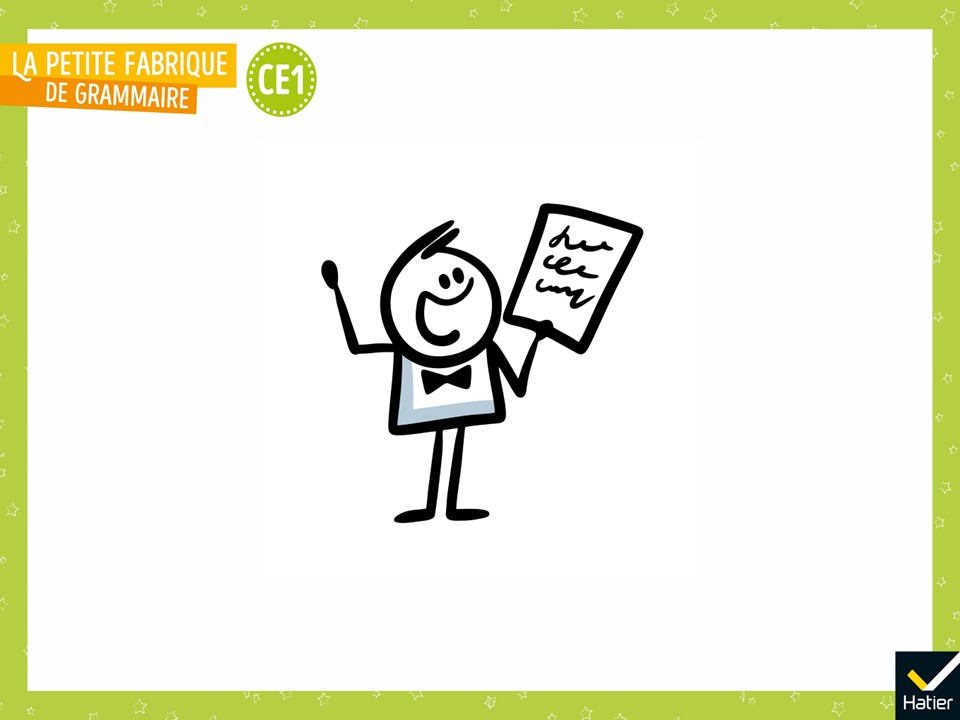 [Speaker Notes: PHASE 2 : Observation. Trouver à l’oral la conjugaison du futur 
 Lire à haute voix l’extrait du poème Quand je me deux, de Valérie Rouzeau : 
« Mécanicienne en bleu parmi les digitales, 
Je ferai ça plus tard. Pas comédienne, 
Pas maîtresse, pas danseuse même étoile, […] 
Pas chauffeuse de taxi. Je réparerai, ferai 
Que ça roule. Je ferai - sous l'azur déjanté, 
Dans le rouge des coccinelles, coquelicots vibrants 
Évaporés au bord des routes – mécanicienne ! »
(© Éditions de La Table Ronde, 2022)]
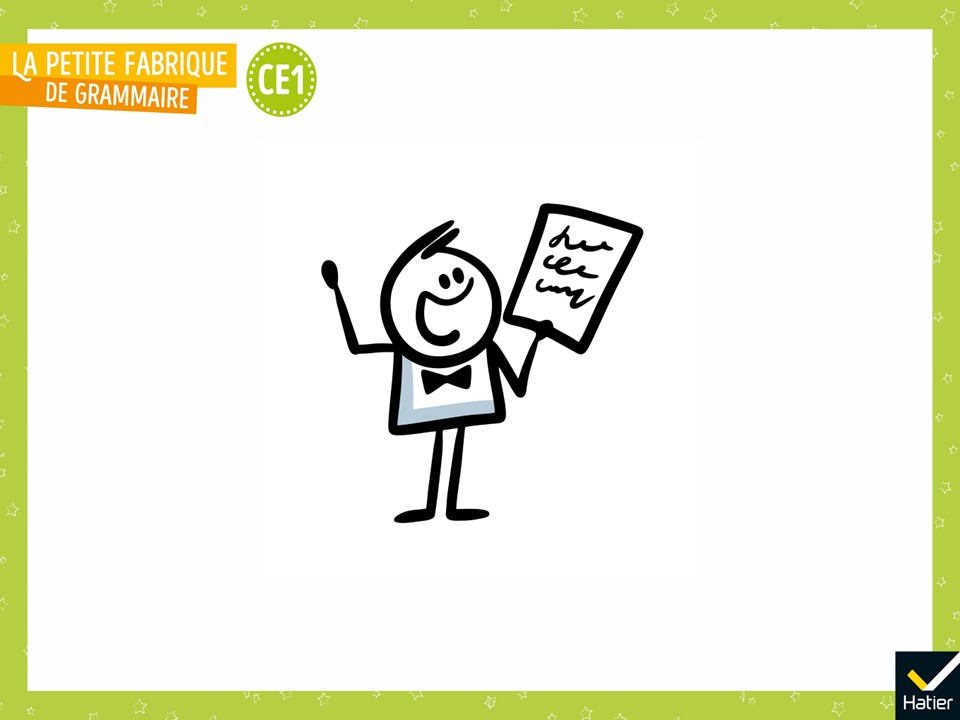 [Speaker Notes:  « L’autrice dit qu’elle veut être mécanicienne quand elle sera grande, qu’elle réparera des voitures au bord des routes. Elle utilise donc le futur pour dire ce qu’elle fera. Et vous, qu’est-ce que vous aimeriez faire comme métier ? » 
 Prélever dans les propositions des élèves celles pour lesquelles une reformulation avec le futur d’un verbe en -er est possible. 
Par exemple : « Ah, tu veux être médecin. Tu soigneras les malades. » ; 
« Tu veux être jardinier ? Tu planteras des fleurs. Elles grandiront grâce à tes soins. » ; « Footballeur… J’espère que tu gagneras beaucoup de matchs et que ton équipe finira en finale. » ; 
« Tu veux élever des chevaux ? Tu leur donneras du foin ? », etc.]
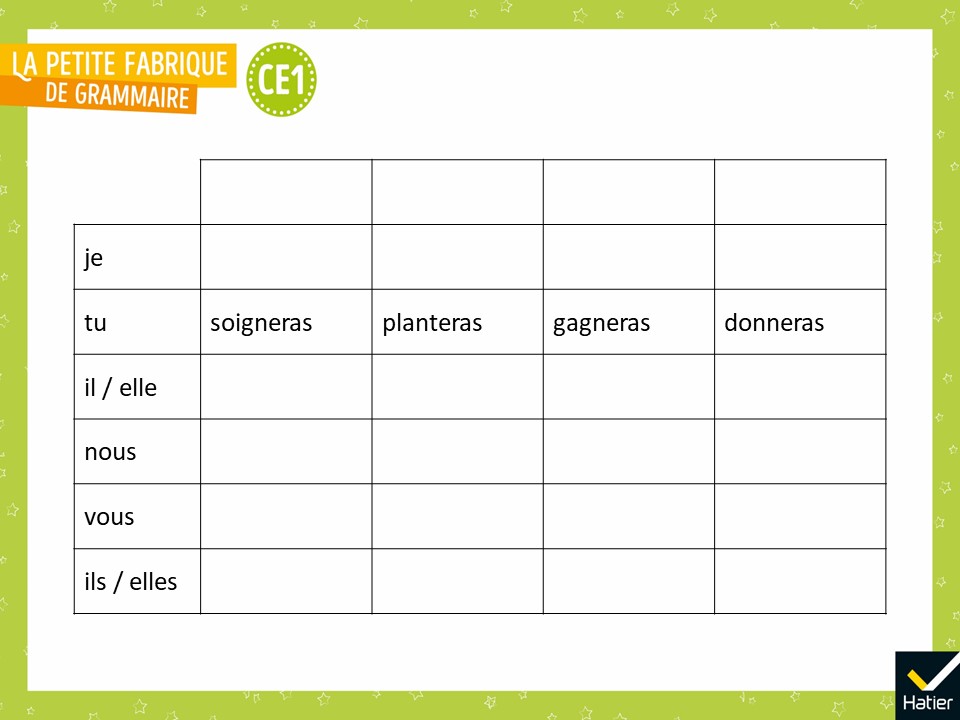 [Speaker Notes:  Afficher / tracer un tableau avec les formes au futur évoquées dans la phase précédente (en prenant garde qu’il n’y ait que des verbes en -er). 
 Demander : « Trouvez l’infinitif des verbes. » (cf. leçon 47 Trouver l’infinitif).]
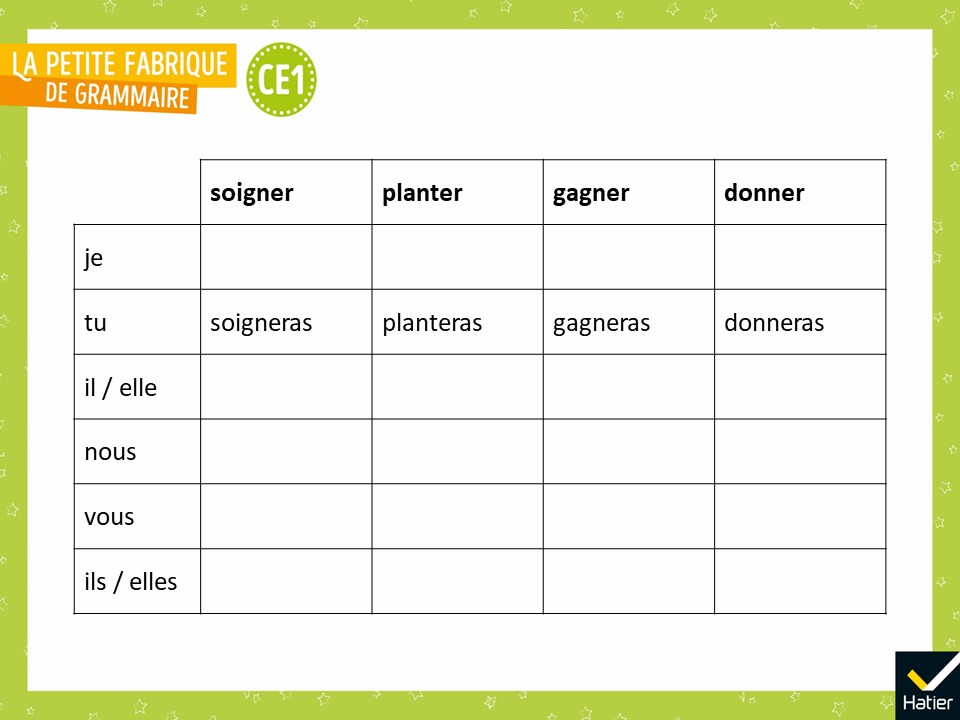 [Speaker Notes:  Demander de compléter à l’oral la conjugaison d’un des verbes, par exemple gagner, à partir d’une phrase de base simple : 
« Tu gagneras en finale… je gagnerai en finale… il gagnera en finale… ». 
 Afficher / écrire les formes au fur et à mesure.]
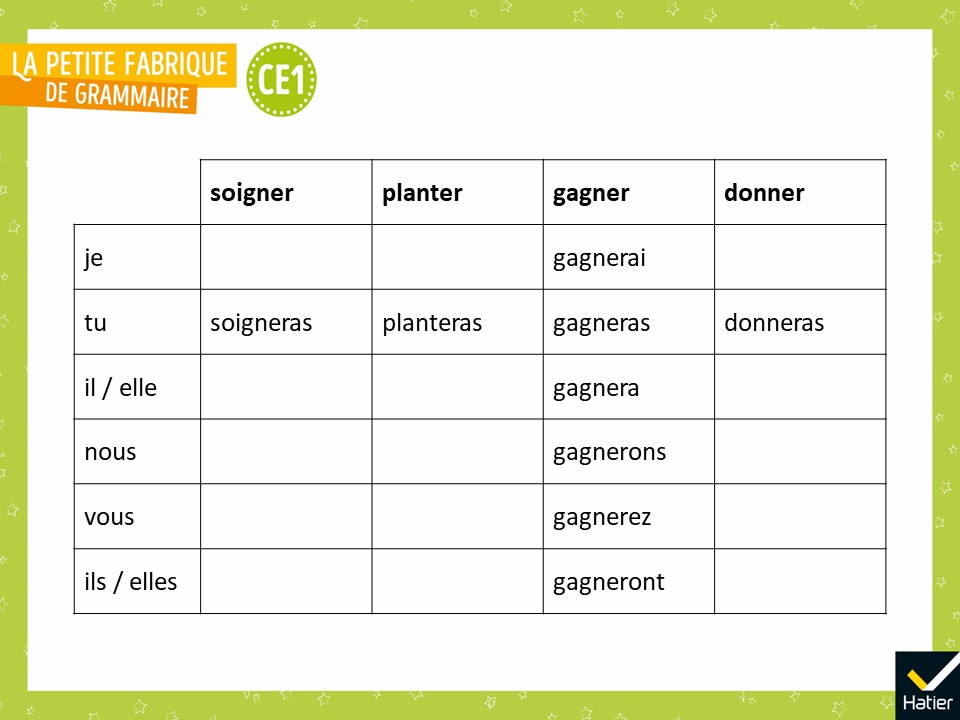 [Speaker Notes:  « Demander de compléter à l’oral la conjugaison du verbe soigner à partir d’une phrase de base simple : « Tu soigneras les malades… je soignerai les malades… il soignera les malades… ». 
 Afficher les formes au fur et à mesure.]
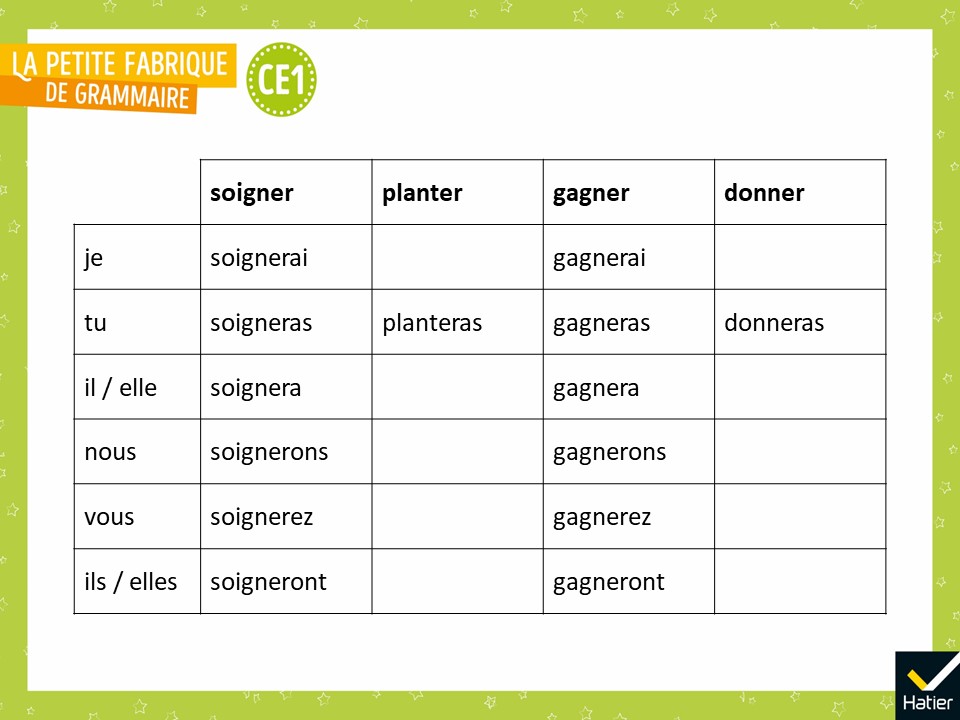 [Speaker Notes:   Demander de compléter à l’oral la conjugaison d’un des verbes, par exemple planter, à partir d’une phrase de base simple : 
« Tu planteras des fleurs… je planterai des fleurs… il plantera des fleurs… ». 
 Afficher les formes au fur et à mesure.]
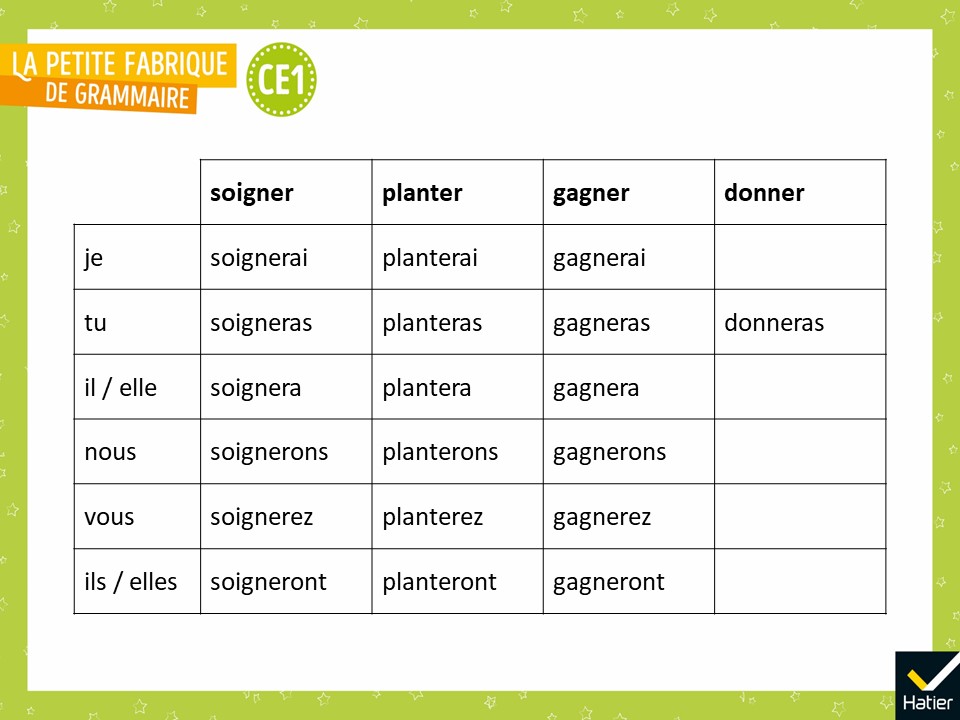 [Speaker Notes:  Demander de compléter à l’oral la conjugaison d’un des verbes, par exemple donner, à partir d’une phrase de base simple : 
« Tu leur donneras du foin… je leur donnerai du foin… il leur donnera du foin… ». 
 Afficher les formes au fur et à mesure.]
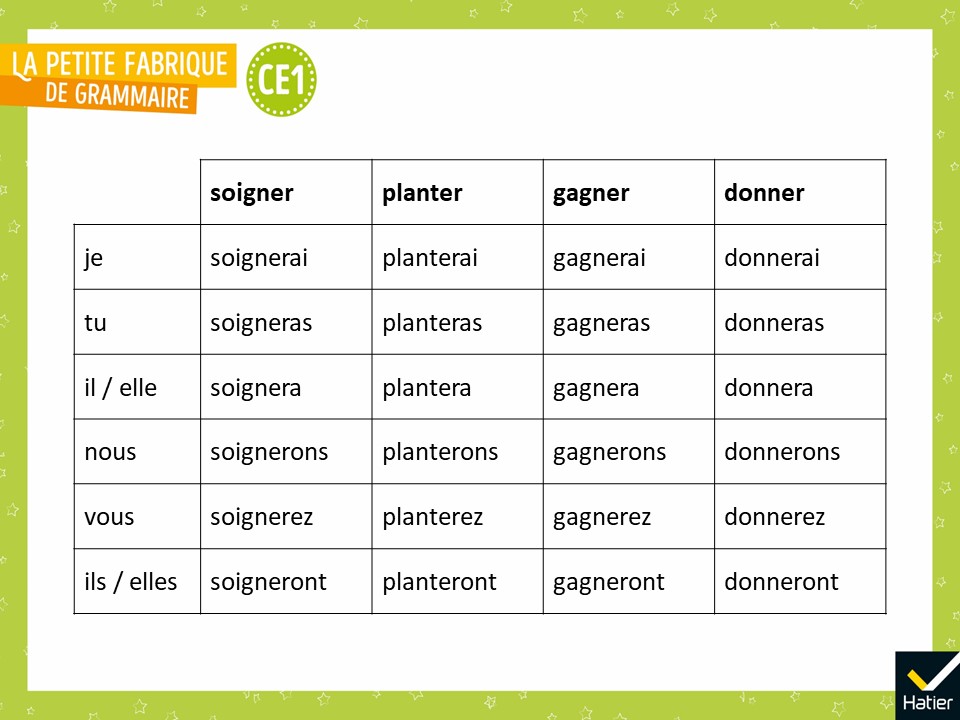 [Speaker Notes: Affichage du tableau dans son état final.]
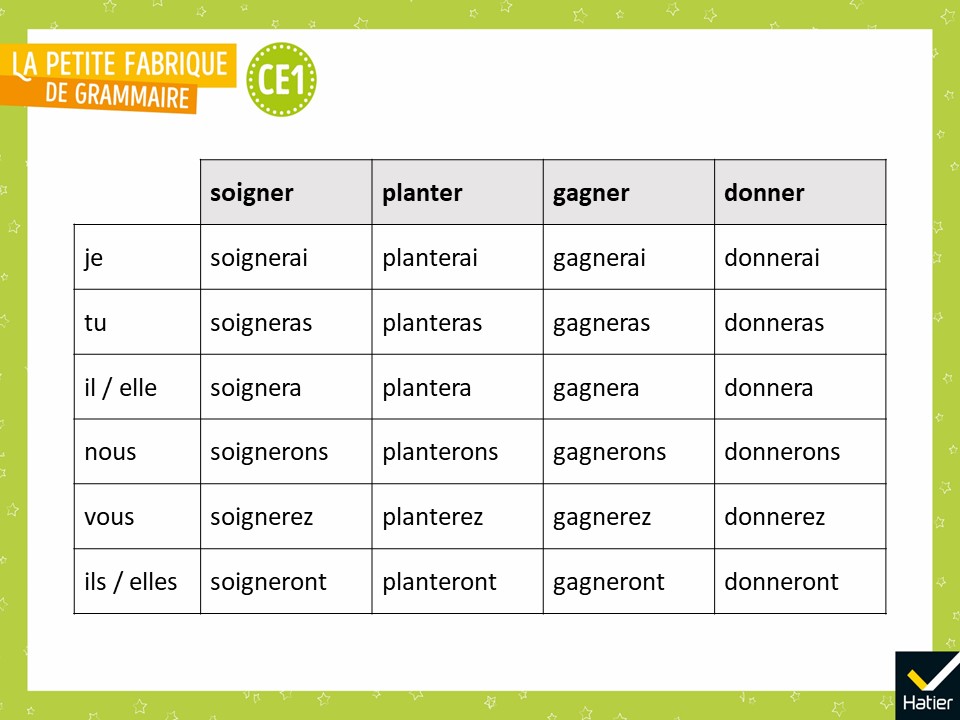 [Speaker Notes: PHASE 3 : Observation. Analyser des formes écrites du futur 

 « Regardez la fin de ces formes du futur. Trouvez les fins qui sont pareilles dans toute une ligne. » 
 Séparer les marques identifiées et les entourer en bleu.]
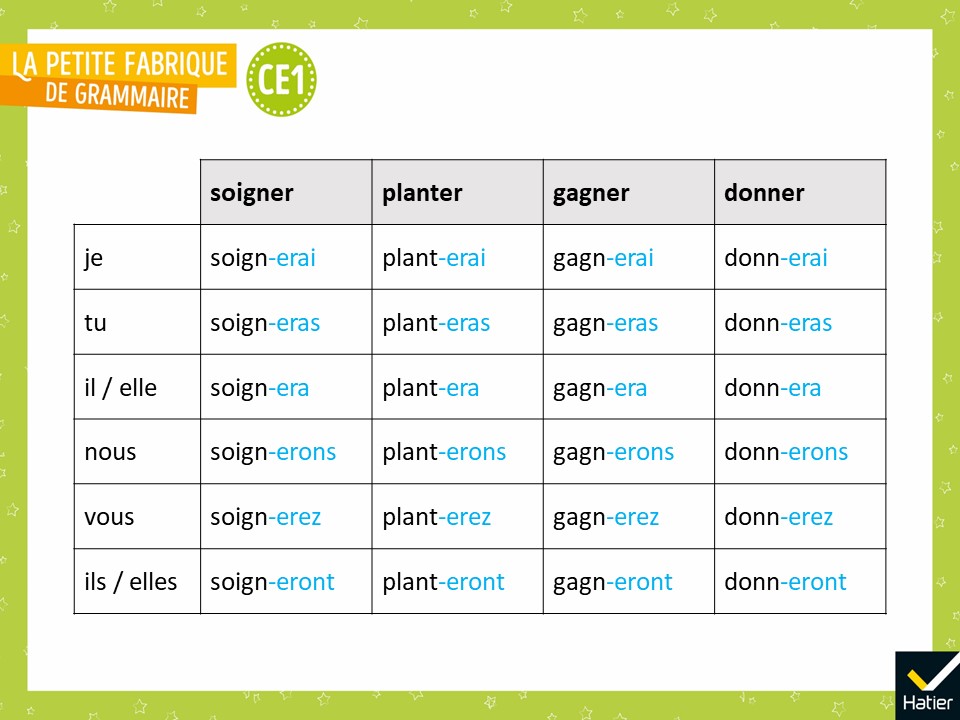 [Speaker Notes: Réponse attendue : Personne 1 : -erai, P2 : -eras, P3 : -era, P4 : -erons, P5 : -erez, P6 : -eront.

 « Est-ce que vous reconnaissez des choses qu’on connait déjà dans les conjugaisons ? »
Réponse attendue :
On reconnait : -ons, -ez pour les personnes 4 et 5. Pour la personne 6, on reconnait aussi -ont des verbes particuliers : ils/elles sont, ils/elles ont, ils/elles vont, ils/elles font.
On reconnait le -s de la personne 2.
Au début de la fin des verbes, on reconnait la marque de l’infinitif.]
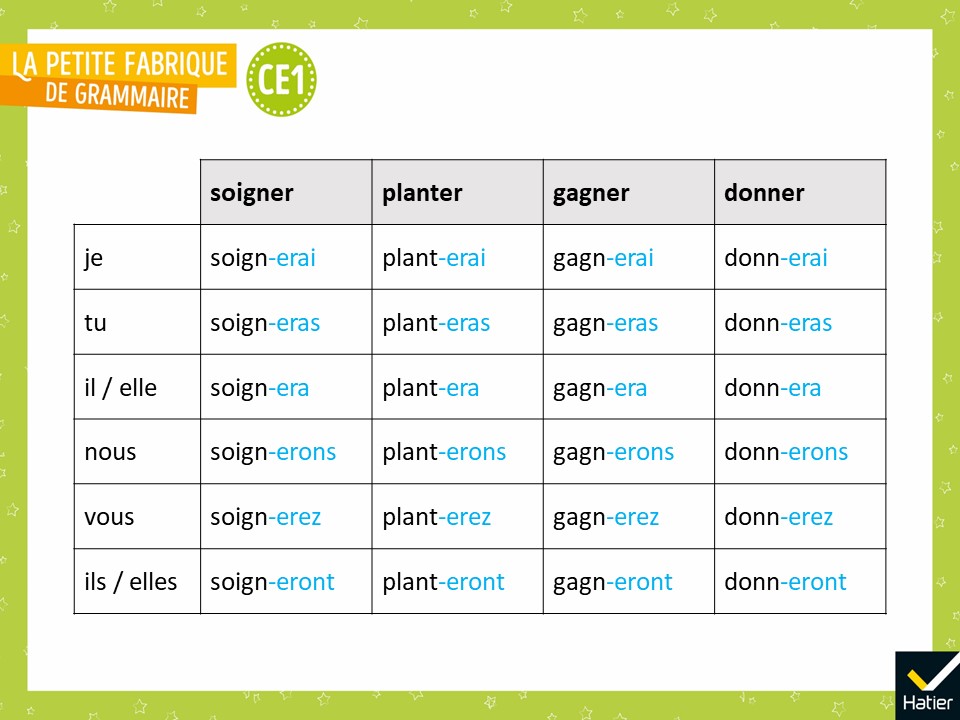 [Speaker Notes:  « Pour ces verbes qui ont un infinitif avec -er, les formes du futur sont fabriquées avec un morceau -er- qui est comme la marque de l’infinitif, et ensuite les marques de la personne sont particulières pour le futur, différentes des marques de la personne pour les autres temps. Vous verrez l’an prochain comment on fabrique les formes du futur pour d’autres verbes. »]
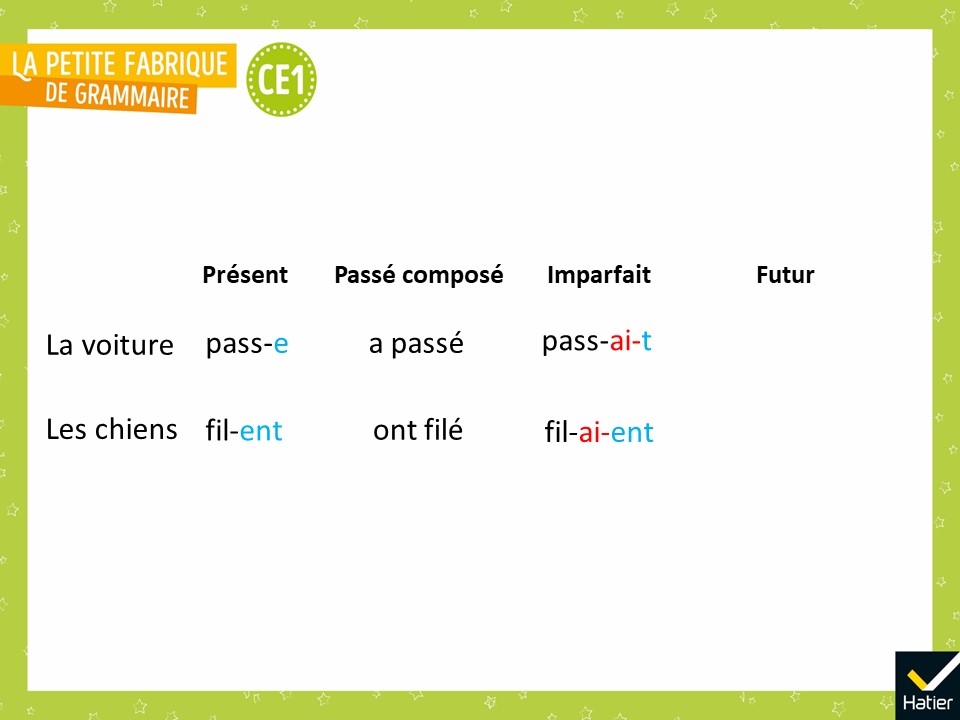 [Speaker Notes: PHASE 4 : Observation. Comparer les formes du futur avec les formes d’autres temps 

 Afficher les étiquettes déjà utilisées pour la leçon 55 Les deux pouvoirs de la fin des verbes (cf. hatier-clic.fr/23lpfdgce1_affichage062 ). 
 Est-ce que vous reconnaissez ces étiquettes ? D’où viennent-elles ? »
Réponse attendue :
C’étaient les étiquettes quand on étudiait l’imparfait.
 « Comment va-t-on fabriquer les formes du futur pour ces deux verbes ? » 
 Noter les réponses, en séparant radical, marque du futur et marque de la personne.]
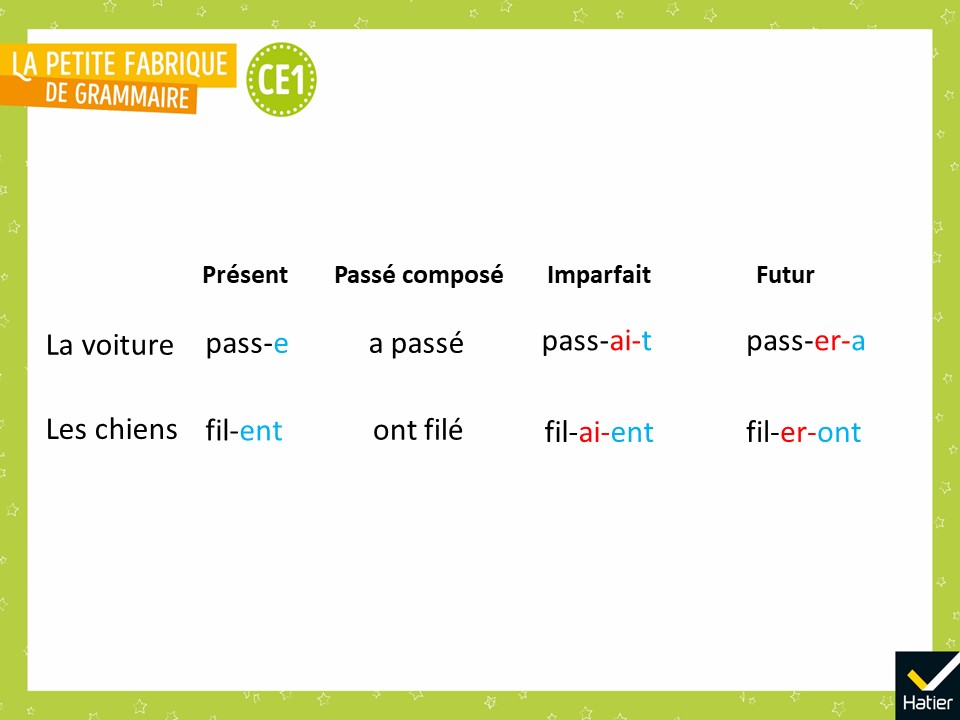 [Speaker Notes: Affichage de la réponse attendue. 

 « Comme pour l’imparfait, la fin du verbe au futur est en deux morceaux : la marque du futur et la marque de la personne. Mais pour le futur, les marques de la personne sont différentes de celles pour les autres temps. »]
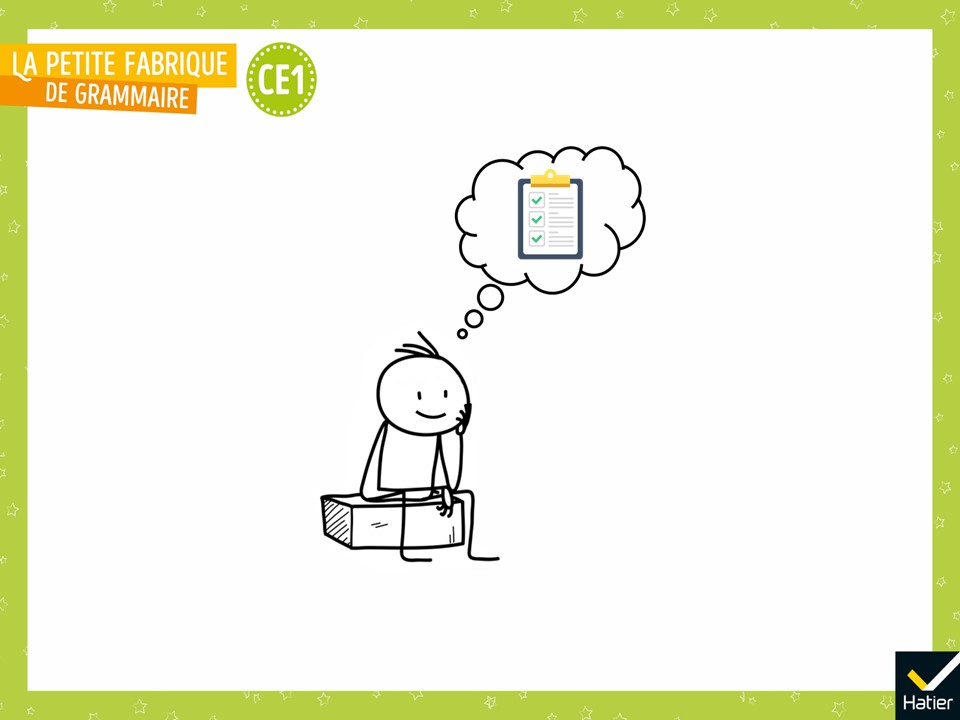 [Speaker Notes: « Dans la leçon Des marques bien particulières, qu’avons-nous appris ? »
Réponse attendue (collectivement) : On a appris comment :
Écrire certains verbes pour dire les faits qui ne sont pas encore arrivés.
On a vu qu’il y avait le radical, la marque du futur -er et des marques de la personne particulières au futur.]
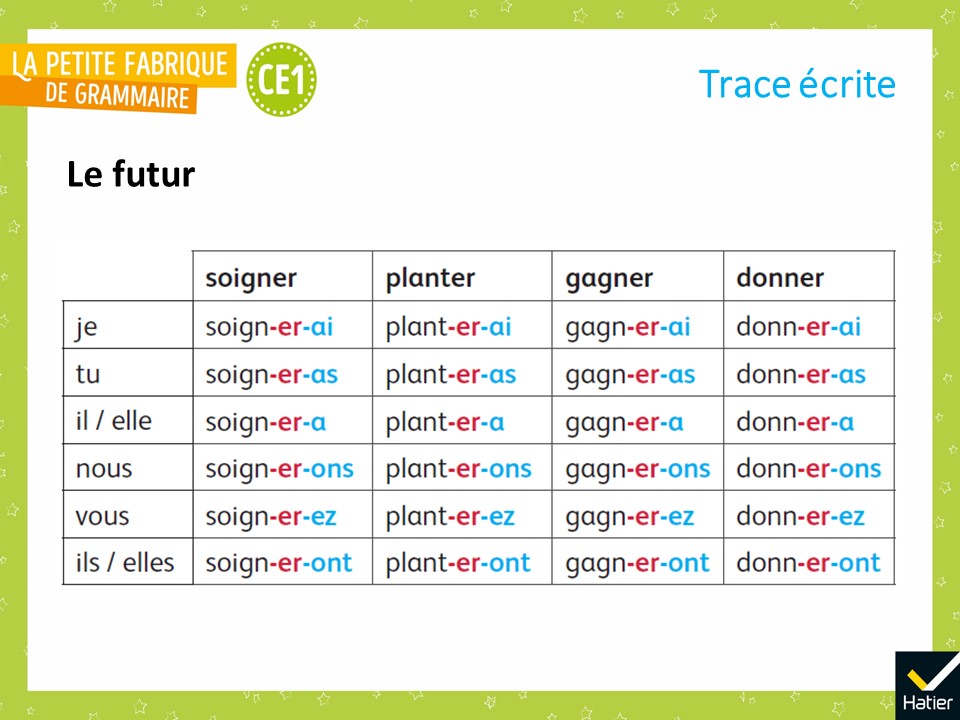 [Speaker Notes: « Voilà les mots qui me paraissent importants et les exemples que j’ai choisis. On va les lire ensemble. »]
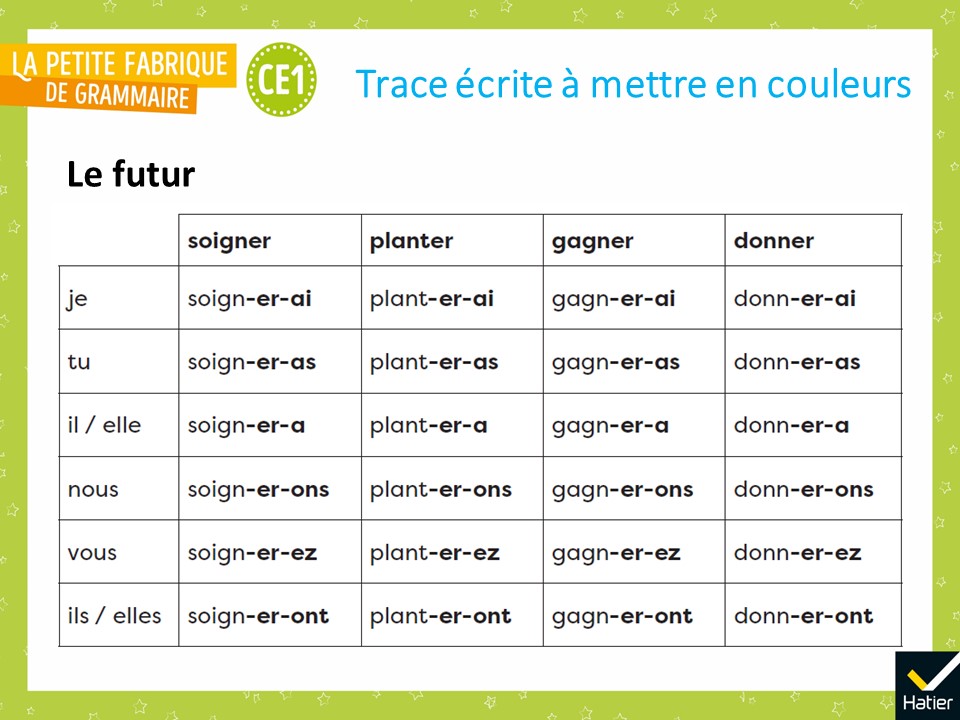 [Speaker Notes:  Distribuer la trace écrite à mettre en couleurs (cf. Fichier photocopiable).
 « Voilà votre trace écrite. Vous allez ajouter les couleurs. 
Avec le crayon bleu, soulignez les marques de la personne. 
Attention : ces marques de la personne ne sont pas les marques de la personne auxquelles nous sommes habitués.
Avec le crayon rouge, soulignez les marques du temps. C’est la même marque que la marque de l’infinitif. »]
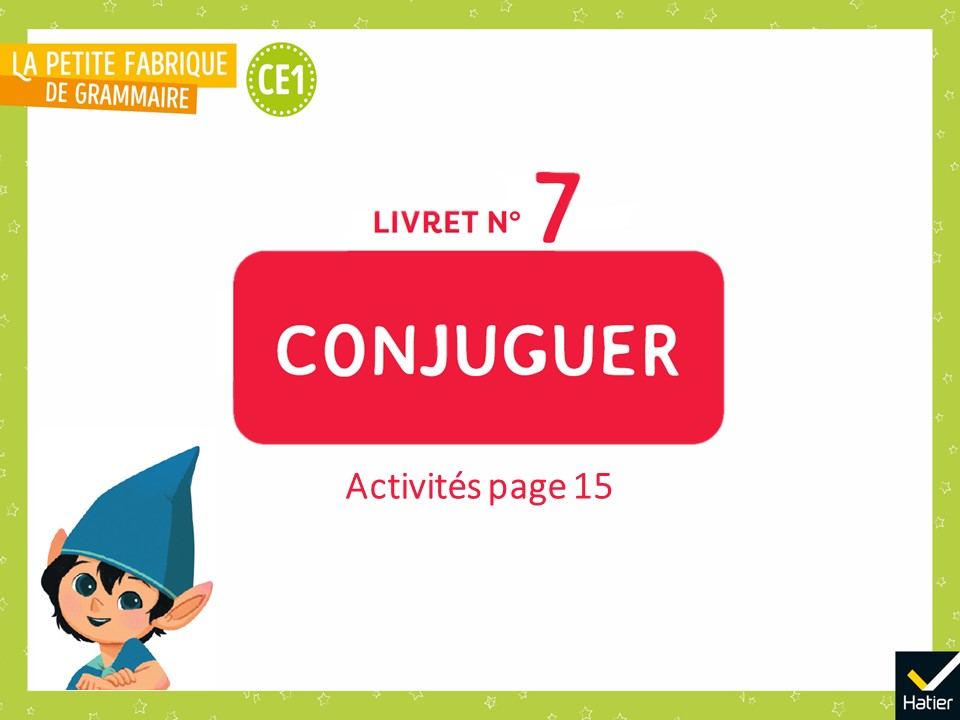 [Speaker Notes: Activité d’entrainement 

Livret n° 7, p. 15.]
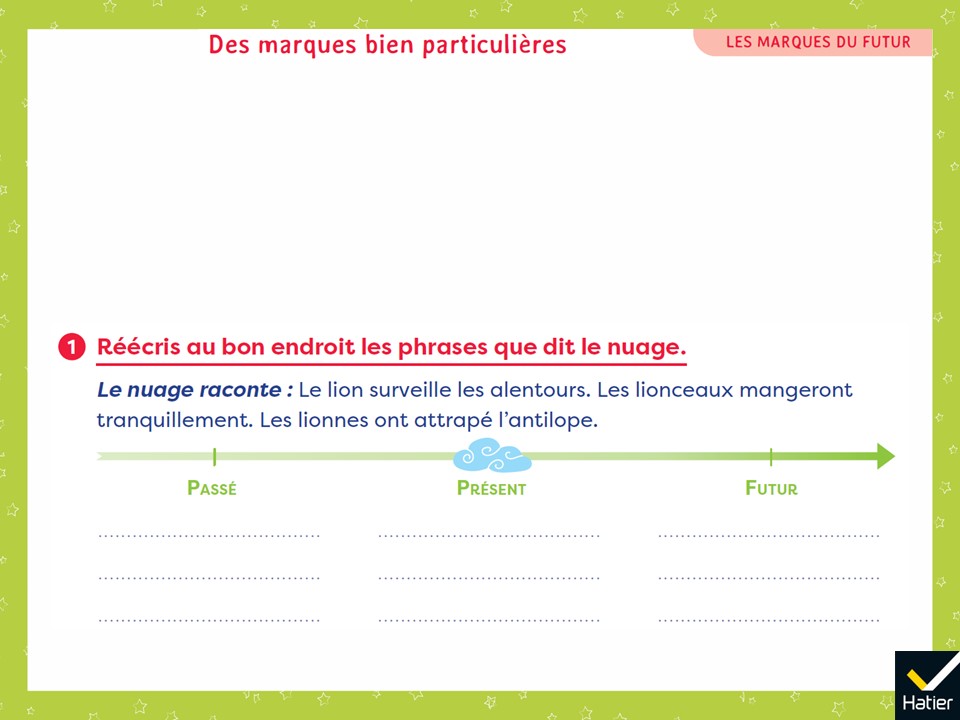 [Speaker Notes: Exercice 1 : 
PASSÉ : Les lionnes ont attrapé l’antilope. 
PRÉSENT : Le lion surveille les alentours. 
FUTUR : Les lionceaux mangeront tranquillement. 

Il s’agit de situer les faits par rapport au moment où les faits sont rapportés, le présent. 
Pour justifier, demander systématiquement si celui qui raconte se souvient du fait, s’il raconte ce qui se passe maintenant, le fait en train de se passer, ou s’il s’attend, s’il espère ou s’il imagine le fait. 
Demander aux élèves quels sont les mots qui les ont aidés et de les entourer. Leur demander de les identifier comme verbes conjugués (premier mot de la brique du verbe) et d’identifier leur temps (passé composé, présent, futur).]
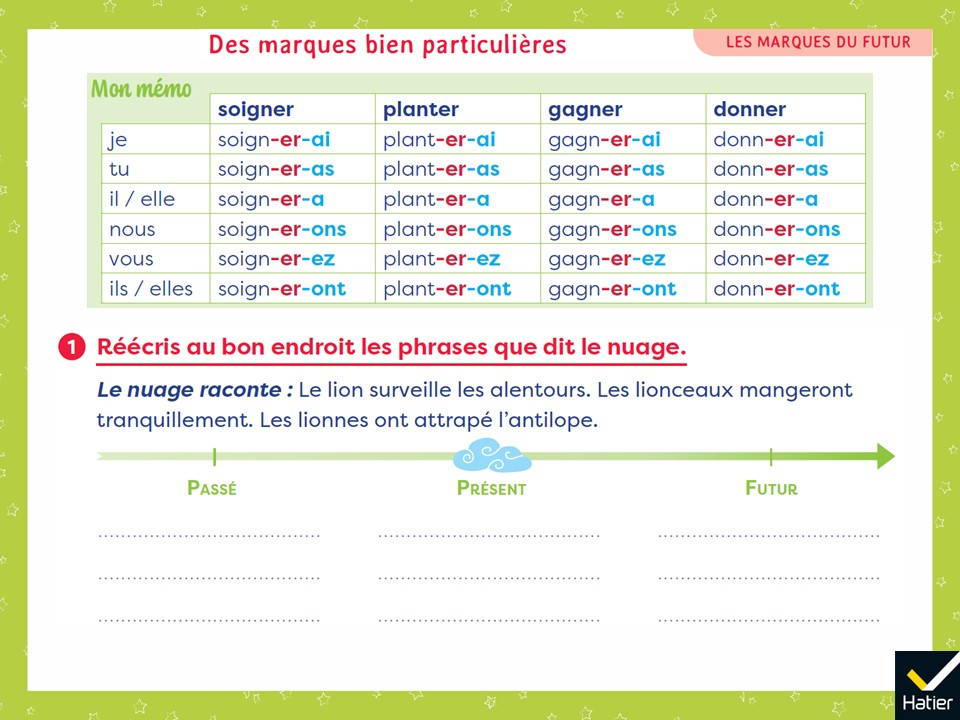 [Speaker Notes: (Affichage avec le mémo)
Exercice 1 : 
PASSÉ : Les lionnes ont attrapé l’antilope. 
PRÉSENT : Le lion surveille les alentours. 
FUTUR : Les lionceaux mangeront tranquillement. 

Il s’agit de situer les faits par rapport au moment où les faits sont rapportés, le présent. 
Pour justifier, demander systématiquement si celui qui raconte se souvient du fait, s’il raconte ce qui se passe maintenant, le fait en train de se passer, ou s’il s’attend, s’il espère ou s’il imagine le fait. 
Demander aux élèves quels sont les mots qui les ont aidés et de les entourer. Leur demander de les identifier comme verbes conjugués (premier mot de la brique du verbe) et d’identifier leur temps (passé composé, présent, futur).]
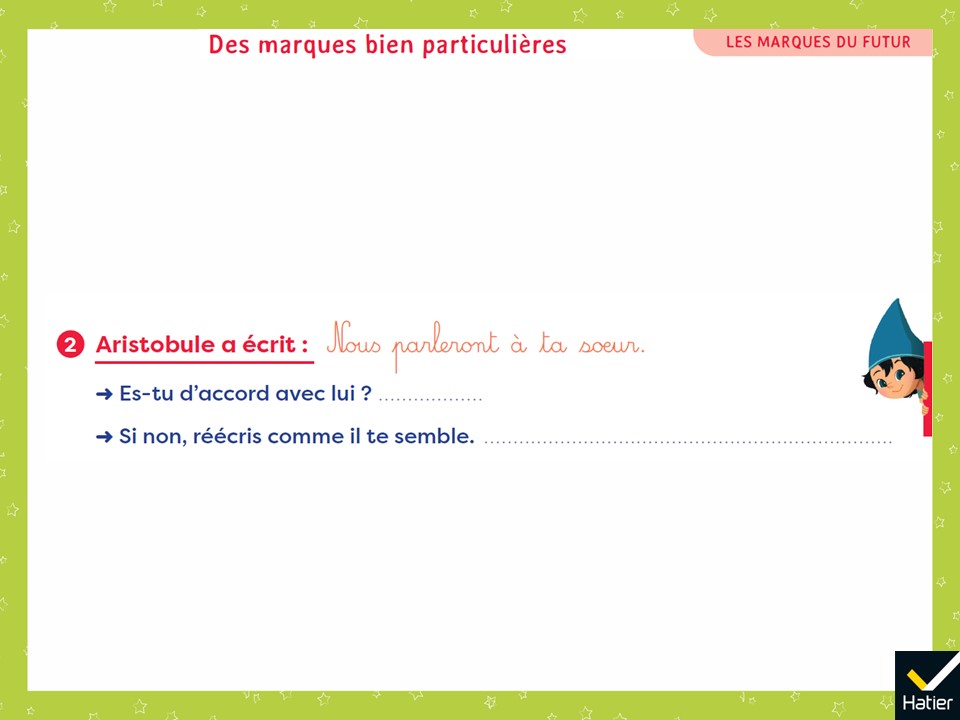 [Speaker Notes: Exercice 2 : 
➜ Non 
➜ Nous parlerons à ta sœur. 

Aristobule a confondu la marque de la personne 4 avec celle de la personne 6 au futur. On entend chaque fois [ɔ̃].]
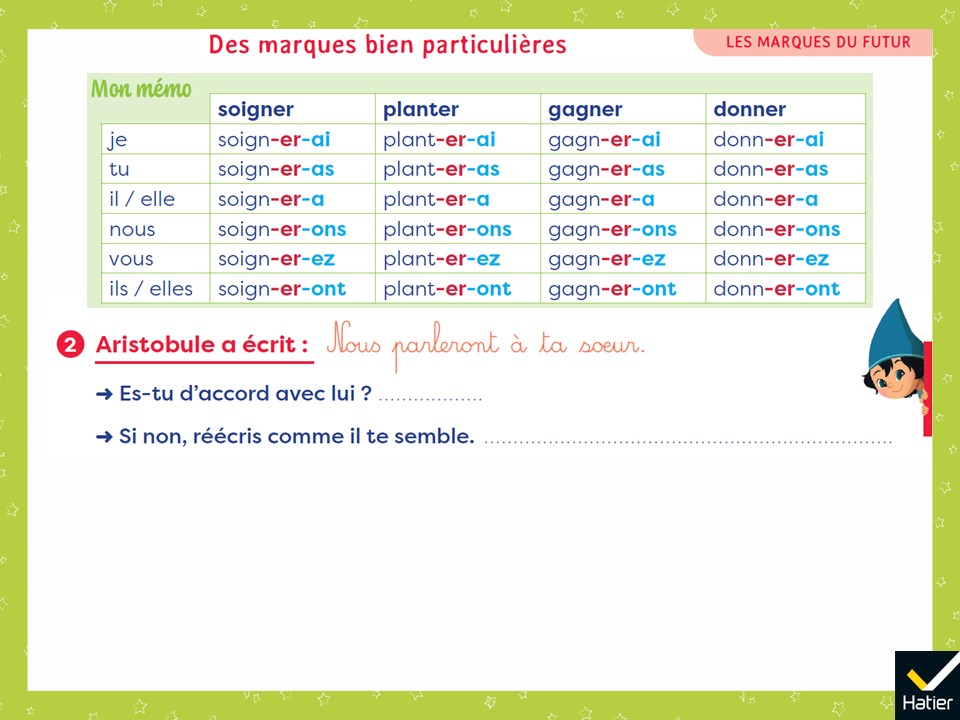 [Speaker Notes: (Affichage avec le mémo)
Exercice 2 : 
➜ Non 
➜ Nous parlerons à ta sœur. 

Aristobule a confondu la marque de la personne 4 avec celle de la personne 6 au futur. On entend chaque fois [ɔ̃].]
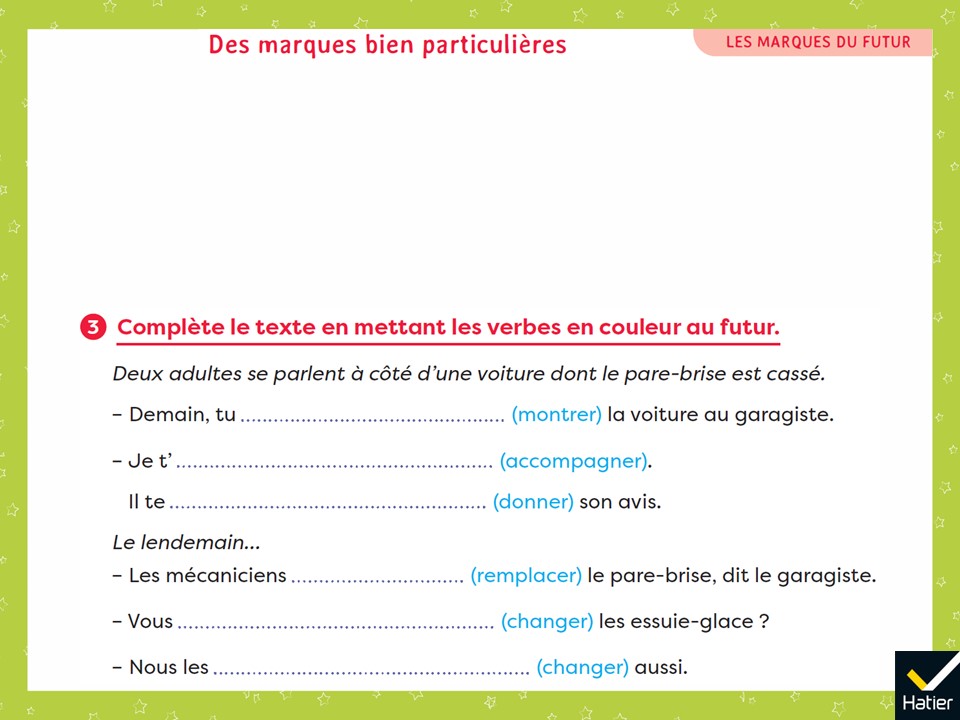 [Speaker Notes: Exercice 3 : 
– Demain, tu montreras la voiture au garagiste. 
– Je t’accompagnerai. Il te donnera son avis. 
– Les mécaniciens remplaceront le pare-brise, dit le garagiste.
– Vous changerez les essuie-glaces ?
– Nous les changerons aussi.

Inviter les élèves à s’appuyer sur leurs connaissances à l’oral en leur demandant de conjuguer le verbe d’abord à l’oral. 
[À noter qu’une coquille est imprimée dans le livret élève : il faut lire « essuie-glaces », et non « *essuie-glace ».]]
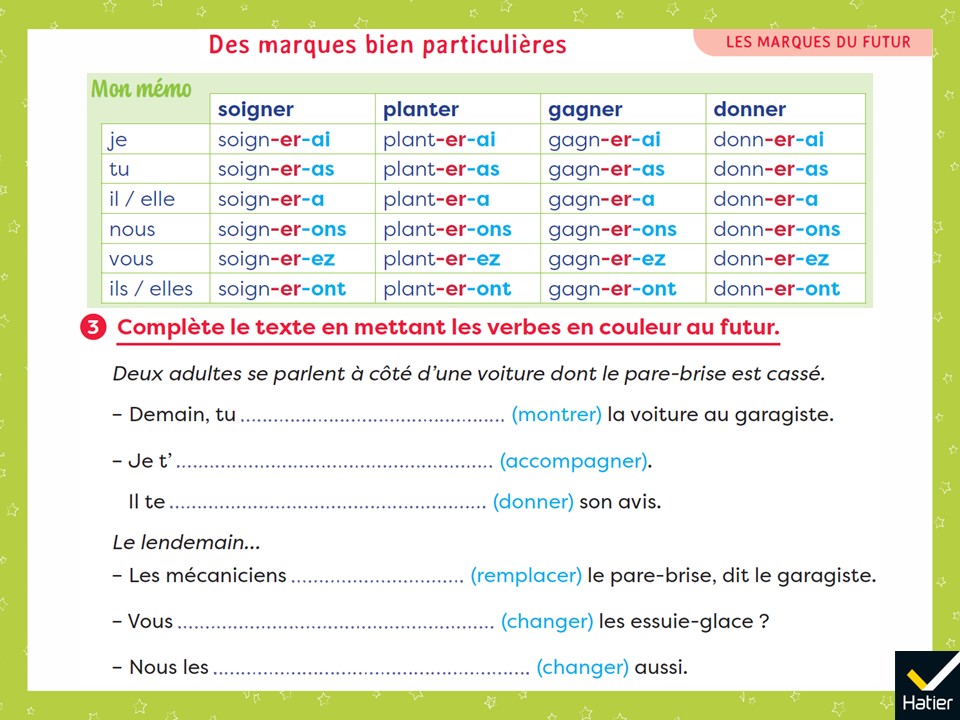 [Speaker Notes: (Affichage avec le mémo)
Exercice 3 : 
– Demain, tu montreras la voiture au garagiste. 
– Je t’accompagnerai. Il te donnera son avis. 
– Les mécaniciens remplaceront le pare-brise, dit le garagiste.
– Vous changerez les essuie-glaces ?
– Nous les changerons aussi.

Inviter les élèves à s’appuyer sur leurs connaissances à l’oral en leur demandant de conjuguer le verbe d’abord à l’oral. 
[À noter qu’une coquille est imprimée dans le livret élève : il faut lire « essuie-glaces », et non « *essuie-glace ».]]
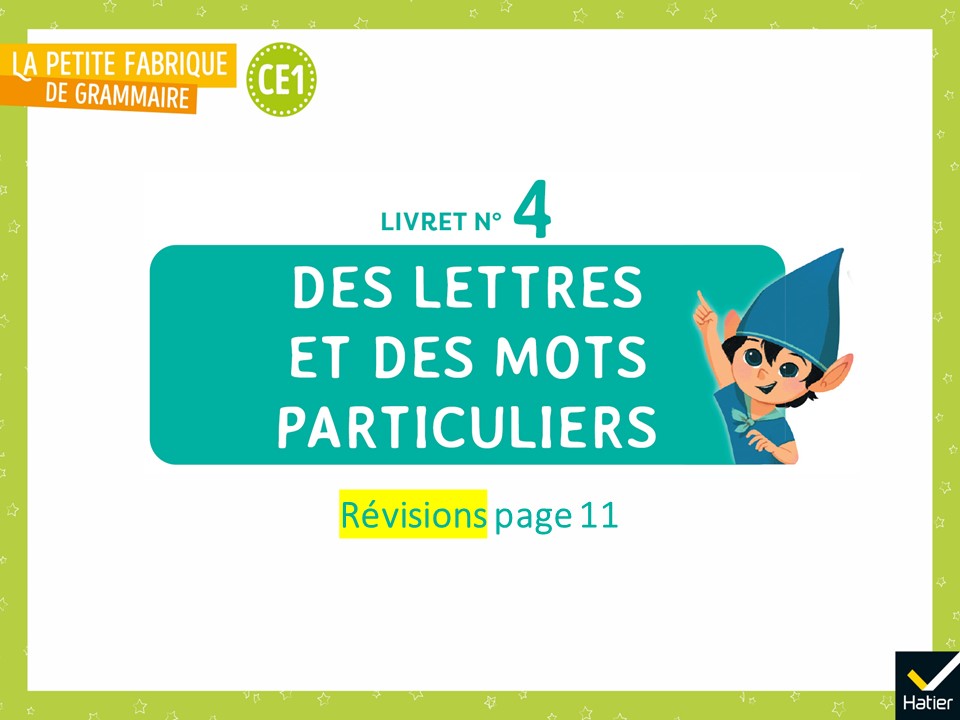 [Speaker Notes: Après la leçon 62, vous pouvez proposer aux élèves les activités de révision suivantes :

Livret n° 4, p. 11
Leçon 54 Collecte de a et de ont . des mots particuliers : a et ont

Corrigés à retrouver dans le Guide à la fin de la leçon 54, p. 163 
et dans le Diaporama :  hatier-clic.fr/23lpfdgce1_dia054]